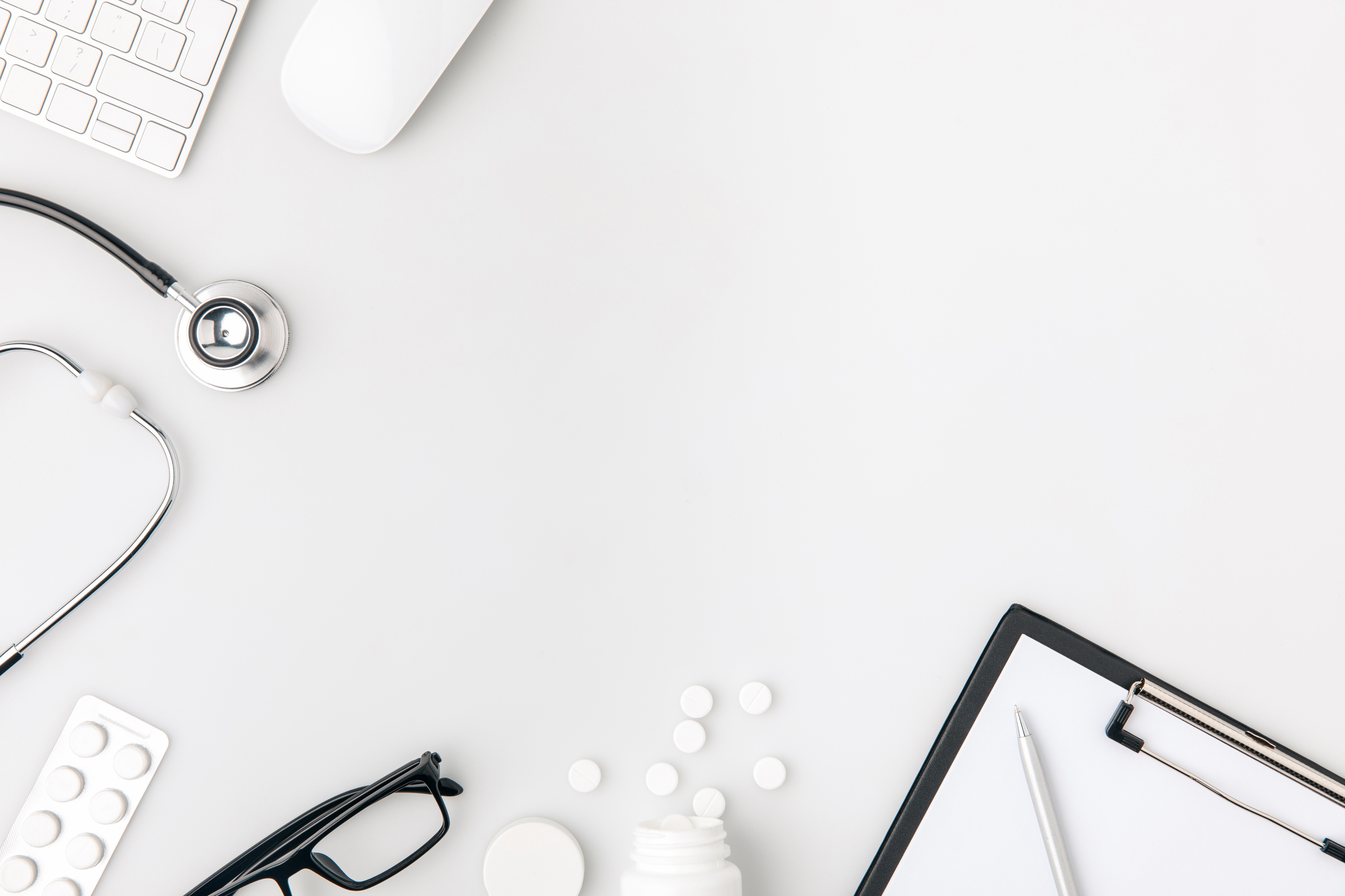 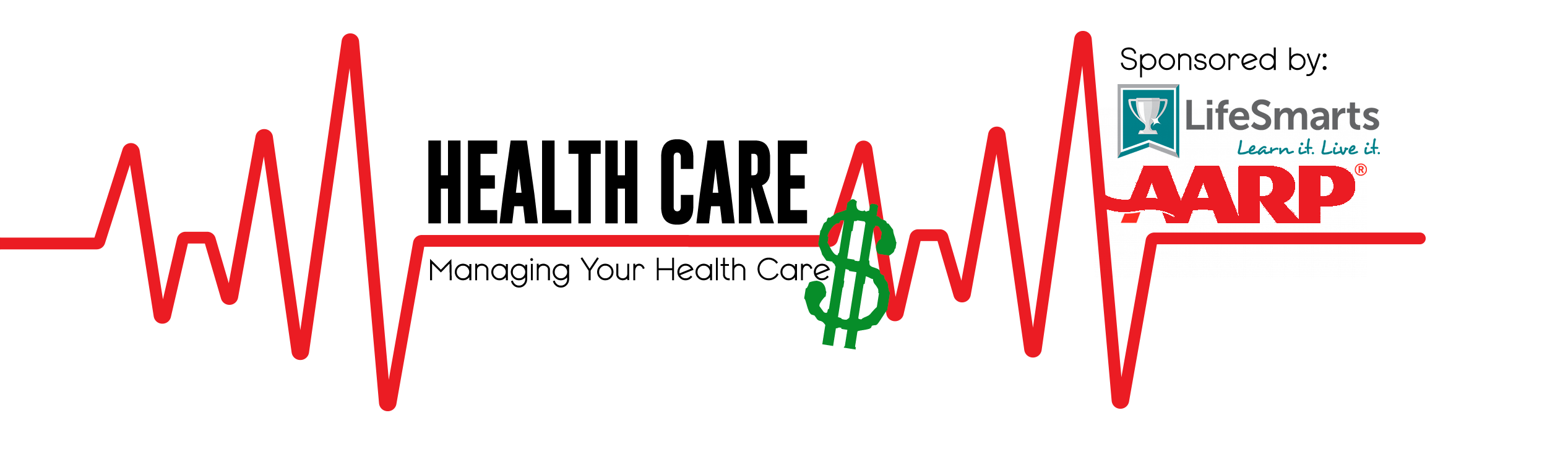 [Speaker Notes: Good (morning/afternoon), everyone! 

Welcome to our session on 'Managing Your Health Care Costs.’ 

Today, we’ll begin to understand the ins and outs of navigating medical expenses, learning how to interpret billing statements, and discovering strategies to keep your healthcare costs manageable. This presentation was developed especially for you, young adults who are stepping into the realm of managing their own healthcare finances. 

So let’s get started!]
Deciphering Medical
Bills and EOBs
Key elements of bills and EOBs
Distinguish between a medical bill and an Explanation of Benefits (EOB)
Identifying and resolving errors

Strategies for spotting and addressing billing errors
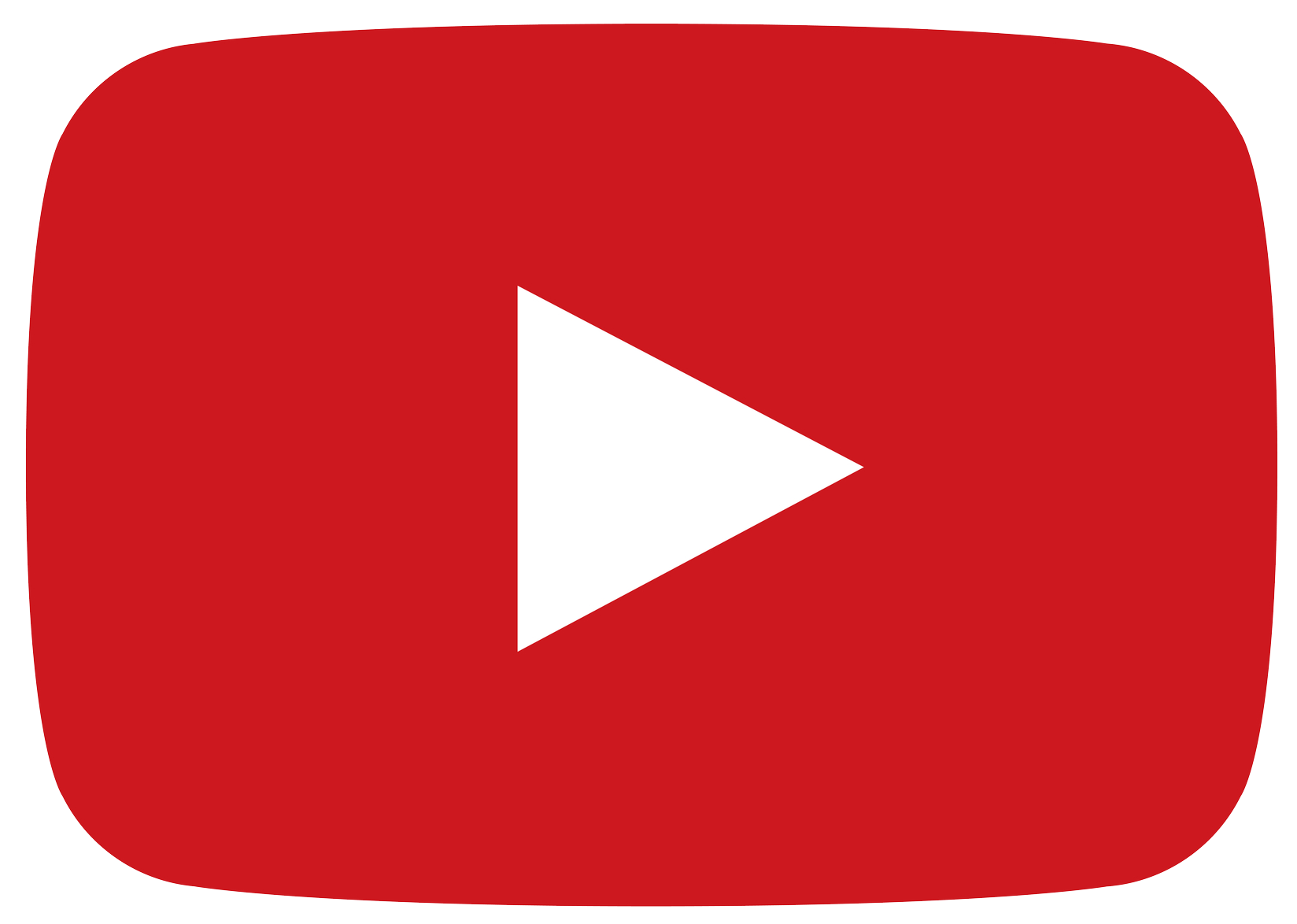 What is an EOB?
[Speaker Notes: Let’s begin with medical bills and Explanation of Benefits, also known as EOBs. Understanding these documents is crucial in managing your health care costs effectively. 

(Bullet 1) A medical bill is what you receive from your healthcare provider detailing charges for services rendered, while an EOB is a statement from your insurance company explaining what costs it will cover and what you owe. To make sure you're only paying what you're supposed to, you need to be adept at identifying each charge and payment on these documents. This includes recognizing any payments made by your insurance and what remains as your responsibility.

(Bullet 2) Errors can occur, and it's important to know how to spot them. This could be a service you were charged for but didn't receive, or a payment not credited correctly. If you do find a mistake, contact your healthcare provider or insurance company promptly to resolve it.

Now, let's take a moment to watch a video from United Health Care that further explains “What is an EOB?” (https://www.youtube.com/watch?v=cQq9uIYzfj8) and provides clear guidance on reading these documents.

(Hold CONTROL and click on the PLAY button to launch video) “What is an EOB?” - YouTube]
Understanding Medical Billing
Simplifying the medical billing cycle

Essential vocabulary
Deductible
Copayment
Coinsurance

Organization tips
[Speaker Notes: (Bullet 1) Medical billing might seem complex, but at its core, it's a standardized process where healthcare providers submit and follow up on claims with health insurance companies to receive payment for services. 

(Bullet 2) Key terms you'll encounter are ones that you’re probably already familiar with, including 'deductible,' 'copayment,' and 'coinsurance.' 

(Bullet 3) One of the most critical tasks in this whole process is “Staying Organized.” It's crucial to keep all medical bills and insurance statements organized to track what has been charged, what you've paid, and what you owe. This also helps to quickly identify any errors or discrepancies in billing.]
Tackling Common Billing Errors
Recognizing billing mistakes
Examples of frequent errors: incorrect patient details, services not rendered
Decoding your bill
Understanding the impact of coding errors on charges
Ensuring accuracy
Steps to verify bill correctness and contest discrepancies
[Speaker Notes: Billing errors are fairly common, so it’s important that you know what to do when you spot something that looks incorrect.

(Bullet 1) Even the most reliable systems can slip up, leading to billing errors. Keep an eye out for common mistakes like wrong patient information or charges for services you didn't receive. These errors can often inflate your bill unnecessarily.

(Bullet 2) Coding is the language of medical billing, but the codes are entered by human beings, so human error can happen. A single coding mistake can lead to significant overcharges. By understanding this, you can better spot when numbers don't add up on your bill.

 (Bullet 3) Now that you know what can go wrong, let's ensure it goes right. Always double-check your bill for accuracy. Look for any services you didn’t use, and don't hesitate to ask for clarification. Remember, it's your right to dispute inaccuracies and ensure you're only paying for the care you received.]
Navigating Insurance Appeals
Rights and reasons
Understanding claim denials and your right to challenge them
Internal appeal or External review
Appeal process
Review the denial
Gather evidence
Submit an appeal letter
For additional guidance
www.healthcare.gov/appeal-insurance-company-decision/
[Speaker Notes: If you file an insurance claim with your provider and it’s denied for whatever reason, you do have rights.

(Bullet 1) You have the right to understand why and to appeal the decision. Start by scrutinizing the denial letter to grasp the reason behind it. You have the right to choose either an Internal appeal or an External review by an independent third party.

(Bullet 2) Filing an appeal can seem daunting, but it's just a few steps: review the denial, gather evidence, and submit a well-prepared appeal letter. Remember to clearly state your case and include all relevant information to support your appeal.

(Bullet 3) For additional guidance on how to file either an Internal appeal or External review request you can check the Healthcare.gov site at the link on your screen - www.healthcare.gov/appeal-insurance-company-decision/ 

(Optional) If you choose to complete the activity “Writing: Appeal an Insurance Decision” you can mention this to students here. They will get further guidance and practice writing an appeal letter.]
Network Savvy:
In–Network vs Out-of-Network
Network know-how
Define “in-network” and 
     “out-of-network” providers
Cost consequences
Explore the financial impact of each choice
Smart selection
Tips for ensuring providers are in-network
[Speaker Notes: There are ways to keep your costs in check.

(Bullet 1) Understanding the difference between in-network and out-of-network providers is key to managing healthcare costs. In-network providers have agreed to lower rates with your insurance, reducing your out-of-pocket expenses.

(Bullet 2) Choosing an out-of-network provider can lead to higher costs, as insurance may cover less or none of the expenses. Always check your insurance's provider directory or call to confirm a provider's network status before an appointment.

(Bullet 3) To ensure you're choosing in-network providers and avoiding unnecessary costs, don't just ask “if they accept your insurance”—specifically confirm if they are 'in-network' with your plan. It's wise to double-check both with the healthcare provider and your insurance company to avoid any miscommunication.]
Choosing the Right Care Setting
Primary Care vs. Urgent Care vs ER: Understanding the right choice for different health needs

Impact on costs: Making informed choices to avoid unnecessary expenses
What is an EOB?
How to Choose
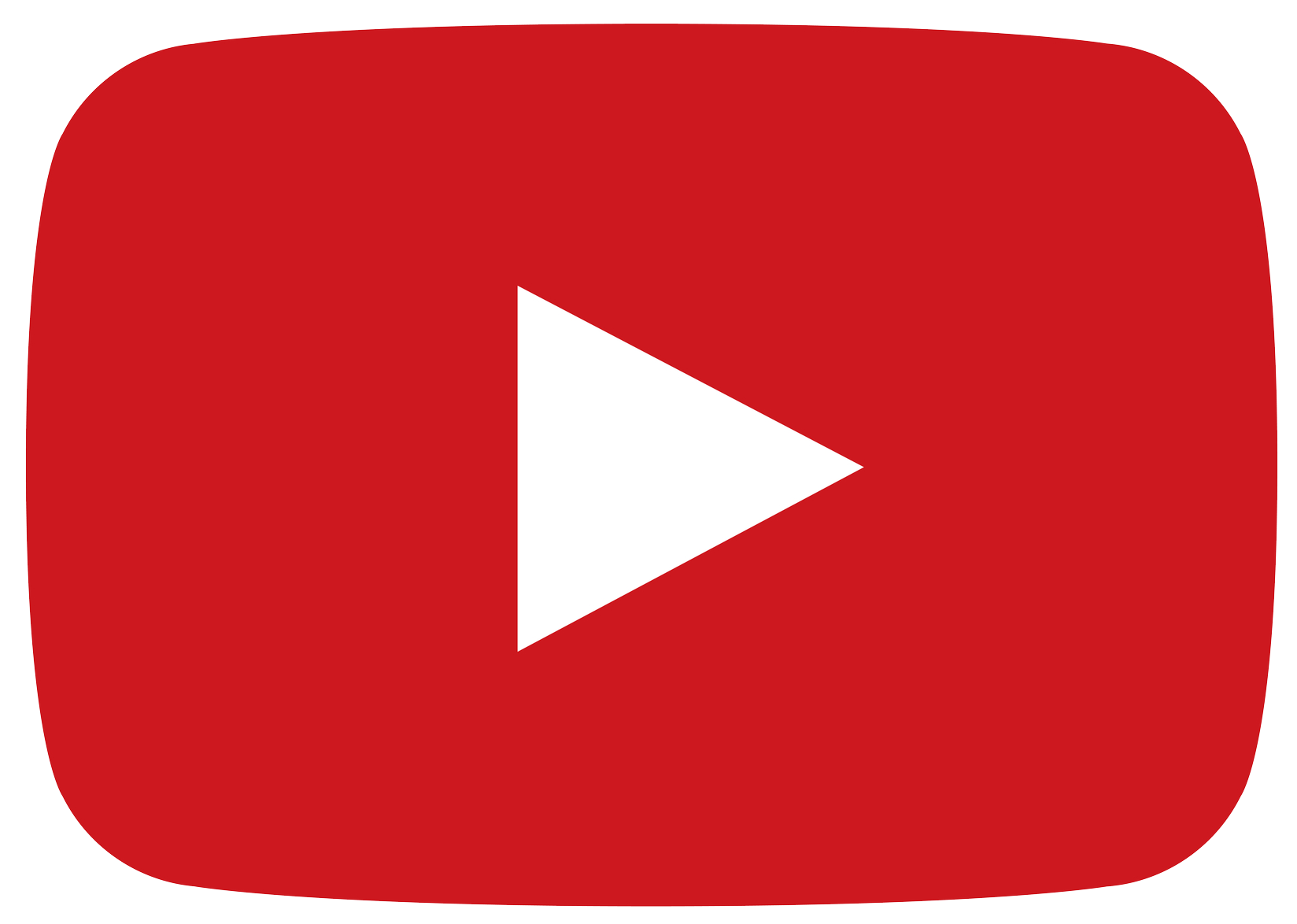 [Speaker Notes: When you do need healthcare services, picking the correct place to get that medical attention is key. 

(Bullet 1) Use Primary Care for routine health needs, Urgent Care for non-life-threatening urgent issues, and the ER for real emergencies.

(Bullet 2) Each choice affects your wallet differently. Knowing where to go can save you money. Let's watch a video that breaks down when to choose each setting to keep both your health and budget in check.

(Hold CONTROL and click on the PLAY button to launch video) “Urgent care, freestanding ER or hospital? How to choose” - YouTube]
NEW:
The No Suprises Act
Protection measures
Understand your rights in both emergency and non-emergency situations to avoid unexpected medical bills
Advance estimates
Right to receive clear cost estimate
     before non-emergency services
Resolution process
Steps to dispute unexpected charges effectively
[Speaker Notes: But there are cases where verifying in-network status or making an appointment beforehand with your primary care physician isn’t reasonable.
Signed into law in December of 2020, The No Surprises Act brings important protections against unexpected medical bills. 

(Bullet 1) For emergency and certain non-emergency services, it prevents out-of-network charge surprises. 

(Bullet 2) Before undergoing non-emergency procedures, you’re entitled to receive an advance estimate of charges.

(Bullet 3) And if you still encounter unexpected fees, the Act outlines a dispute resolution process to challenge these charges. 

It's a significant step towards more transparent healthcare costs, ensuring patients aren't left in the dark about their financial responsibilities.]
Outsmarting Medical Debt
Proactive measures
Embrace preventive care; know your benefits
Network smarts
Stick to in-network services; confirm pre-approvals
Healthcare in your budget
Incorporate expected and unexpected medical costs into financial planning
[Speaker Notes: (Bullet 1) Staying ahead of medical debt begins with prevention and understanding your health benefits. Using preventive services covered by your insurance can help catch issues early and keep costs down.

(Bullet 2) Your network is your net worth when it comes to medical expenses. Staying within your insurer's network and getting necessary pre-approvals for procedures can avoid unexpected out-of-network charges.

(Bullet 3) Just like saving for a rainy day, budgeting for healthcare can prevent financial storms. Including healthcare expenses in your budget, both expected and unexpected, can keep you financially prepared and resilient.]
Protecting Yourself Against 
Future Medical Debt
Insurance literacy
Learn the importance of understanding your health insurance policy
Coverage review
The necessity of regularly reviewing and updating your insurance to fit your changing health needs
HSA/FSA benefits
How Health Savings Accounts (HSAs) and Flexible Spending Accounts (FSAs)can help manage out-of-pocket expenses
[Speaker Notes: The key to avoiding medical debt is not just in having insurance, but understanding it. 

Knowing what your policy covers, regularly reviewing your coverage for any life changes, and using tools like HSAs and FSAs can make a big difference. 

These accounts offer tax advantages and can be used for a wide range of medical expenses, helping you plan for the unexpected. Educating yourself on these topics can save you from unnecessary financial stress and keep you prepared for whatever comes your way.]
Negotiating Medical Bills and Payment Plans
Approaching negotiations
Start with understanding your bill and knowing your insurance coverage
Options for relief
Explore payment plans, discounts for prompt payment, or financial aid
Seeking assistance
Investigate eligibility for financial assistance programs or charitable aid
[Speaker Notes: If you do incur lots of medical debt, negotiating medical bills is an option and a step towards managing your healthcare costs effectively. 

(Bullet 1) When approaching negotiations, always review your medical bills and insurance coverage closely, so you know exactly what you're discussing.

(Bullet 2) Options to alleviate the burden can include setting up payment plans with your provider, asking about discounts, or applying for financial assistance programs. Many hospitals and clinics have programs to help, but you'll need to ask. 

 (Bullet 3) Lastly, seek out assistance. There might be charities or state programs designed to help people with medical bills. Doing a role-play on negotiating a medical bill will give you hands-on experience and confidence to handle real-life situations.

(Optional) If you choose to complete the activity “Role Play: Negotiating a Medical Bill” you can mention this to students here. They will get further guidance and practice role playing a situation where they must negotiate with a billing department representative. This activity includes a video that provides tips on successful negotiations.]
Resources for Assistance and Support
Helpful organizations
Explore organizations that specialize in medical billing advocacy and support
Advocacy services
Utilize consumer advocacy services to navigate billing disputes and appeals
Tools for estimating costs
Use online calculators and resources to manage healthcare expenses effectively
Resources
[Speaker Notes: Finding help with medical billing can significantly reduce stress and financial burden

(Bullet 1) There are many organizations dedicated to assisting with medical billing issues, including non-profits that offer guidance and support. 

(Bullet 2) Healthcare consumer advocacy services are invaluable for disputing charges and navigating the appeals process effectively. 

(Bullet 3)  And don't forget about the online tools and calculators available at your fingertips; they can help you estimate healthcare costs and compare insurance plans, giving you a clearer picture of your financial responsibilities. 

(Check out the Additional Resources in the LifeSmarts Toolbox at the end of this lesson for videos and links to valuable information.)]
Conclusion / Q&A
Recap: Summary of essential medical billing management and insurance appeal strategies
Questions? / Discussion
Sponsored by:
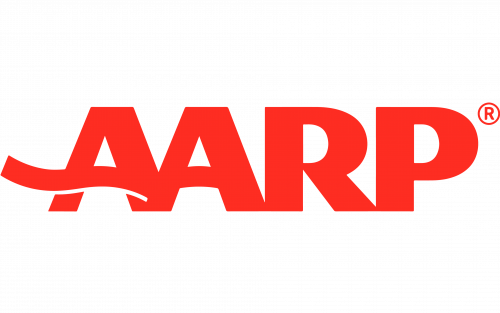 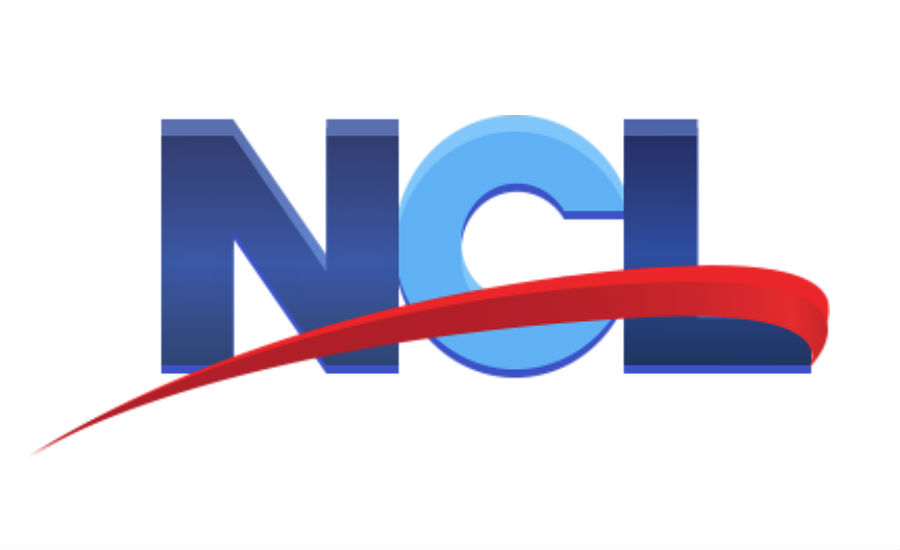 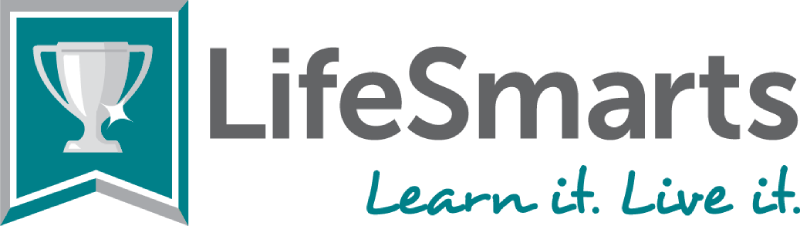 [Speaker Notes: (Bullet 1) We've covered a lot today, from simplifying medical billing processes to understanding insurance appeals, and strategies to avoid medical debt. 

(Bullet 2) It's now your turn! If you have questions, concerns, or scenarios you're curious about, please share them. This is your opportunity to clarify doubts and gain insights into managing healthcare costs effectively. Thank you for your attention, and let's make this last part interactive and informative.

We’d also like to say Thank You to the sponsors of this lesson – Lifesmarts, a program of the National Consumer League, and AARP®. AARP® is a registered trademark.]
THANK
YOU
[Speaker Notes: Thank You]